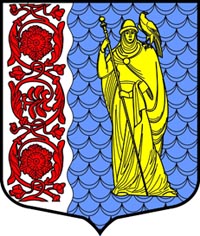 Итоги исполнения бюджета
Сланцевского муниципального района
за 2020 год
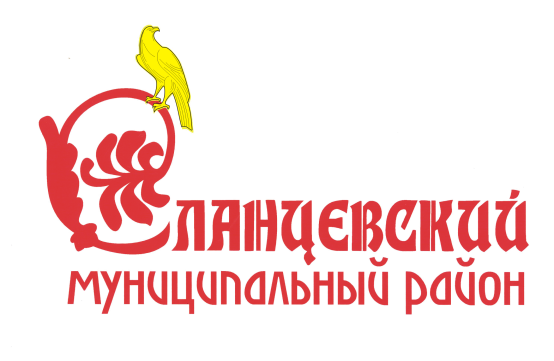 Итоги исполнения бюджета
Сланцевского муниципального района
Доходы
в сравнении с 2019 годом
снижение на 2 212 тыс.руб.,
или на 0,5 %
в сравнении с 2019 годом
рост на 121 594,0 тыс.руб.,
или на 14,5 %
Ед. изм.:
тыс. руб.
Итоги исполнения бюджета
Сланцевского муниципального района
Расходы
Расходы социальной
направленности составили
1 140 177 тыс.руб.,
что превышает расходы 
за 2019 год на
113 102 тыс.руб.,
или на 11 %
Ед. изм.:
тыс. руб.
Итоги исполнения бюджета
Сланцевского муниципального района
Финансовая помощь в виде дотаций и иных межбюджетных трансфертов
Ед. изм.:
тыс. руб.
Итоги исполнения бюджета
Сланцевского муниципального района
Произведено окончательное погашение муниципального долга по бюджетным кредитам, 
предоставленным из бюджета Ленинградской области
Ед. изм.:
тыс. руб.